Trending Epidemiology in South Dakota
Jan 1, 2013 – Dec 31, 2022
Types of Hepatitis C reported to SDDOH - SD, 2013-2022
Total number of cases reported during 2013-2022: 6,260
On average, 626 new cases per year
Chronic: 6,128 (97.9%)
Acute: 127 (2%)
Perinatal: 5 (<.1%)
[Speaker Notes: Cases included in this analysis:
Disease status: Confirmed/probable
Investigation status: Completed
SD residents only
Chronic, Acute, and Perinatal Hepatitis C
Data were extracted on Sep 12th, 2023

Hepatitis C Cases: Total 2023:
538. Seems to be lower than previous years. 2022 had just under 700, and 2021 had just under 850.]
Hepatitis C Cases by Year – SD, 2013-2022
[Speaker Notes: 2023 through Nov]
Gender distribution of cases – SD, 2013-2022
Racial distribution of cases – SD, 2013-2022
[Speaker Notes: Missing race

AI/AN went up from 31% in 9 years previous to 41% in 2023 through November. 
White reduced from 40% in 9 years previous to 28.84 in 2023 through November
So we are seeing comparatively more AI/AN cases and fewer white cases in 2023 compared to previous 9 years. 
/ethnicity on laboratory reports]
Age at diagnosis for hepatitis C Cases – SD, 2013-2022
Mean Age: 42 Years 
Range: 0 – 93 Years
American Indians diagnosed at much younger age – SD, 2013-2022
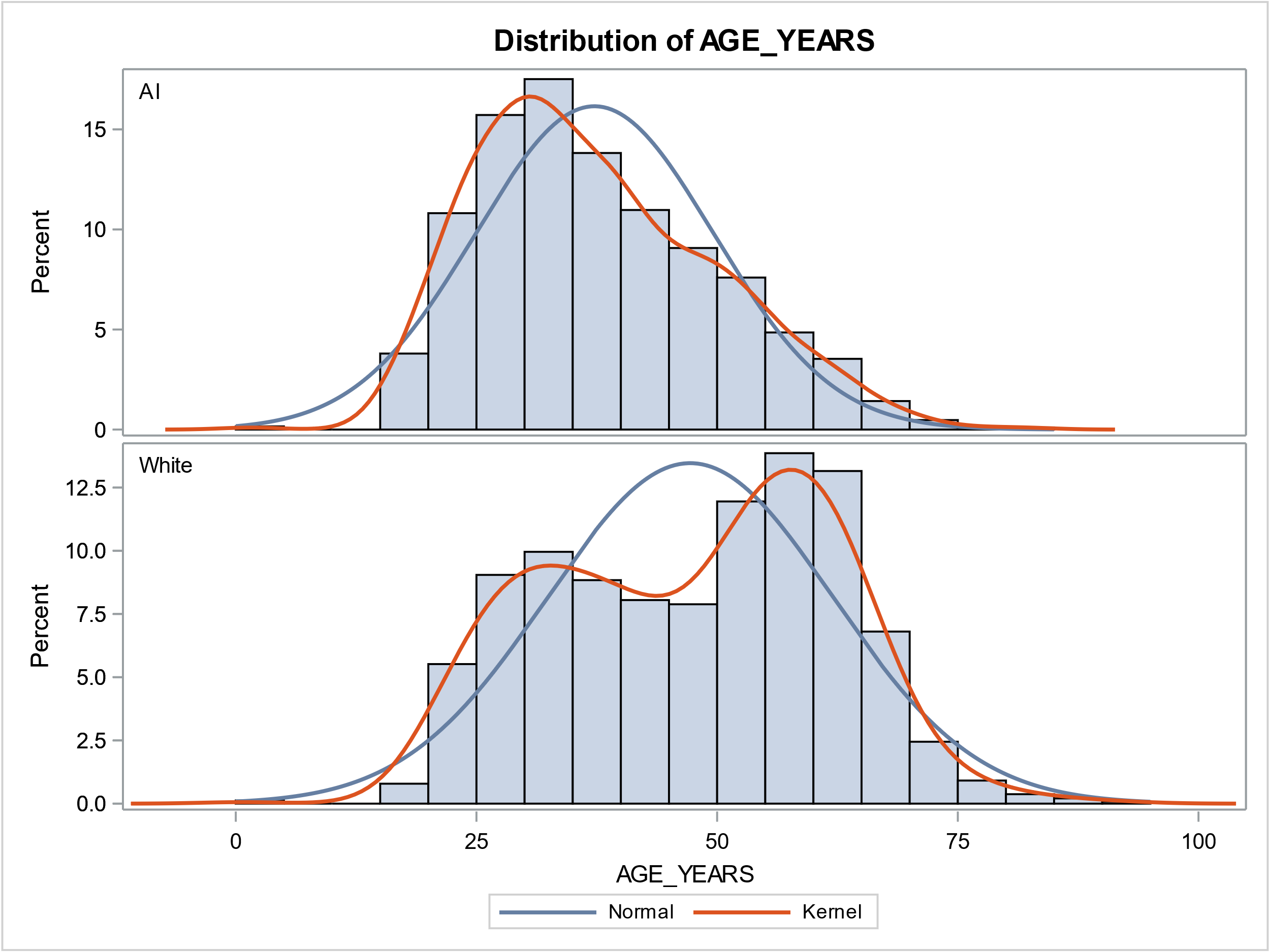 Average age at diagnosis for American Indians:  37.3 years 

Average age at diagnosis for Whites:  47.2 years
Race of Hepatitis C Cases by year – SD, 2013-2022
Number of cases is steadily increased for American Indians while case counts remain stable for Whites
[Speaker Notes: Data Includes all cases 2013-2022: 
DOC Facility
Count 2013-2022
South Dakota State Penitentiary
287
South Dakota Womens Penitentiary 
58
Jameson Annex 
2
Mike Durfee State Prison 
27
Rapid City Minimum Center 
XXXX
Yankton Minimum Center
4
Total Positive Tests
378
% Of Positive Tests From DOC 2013-2022
6.04%]
Perinatal Hepatitis C Cases – SD, 2013-2022
Top 15 Counties with the highest cumulative number of Hepatitis C Cases – SD, 2013-2022
Top 5 counties with the highest number of cases – 56% of all cases
Top 5 counties with the highest cumulative incidence per 100,000 population – SD, 2013-2022
[Speaker Notes: Corson and Todd]
Map of cumulative incidence per 100,000 population – SD, 2013-2022
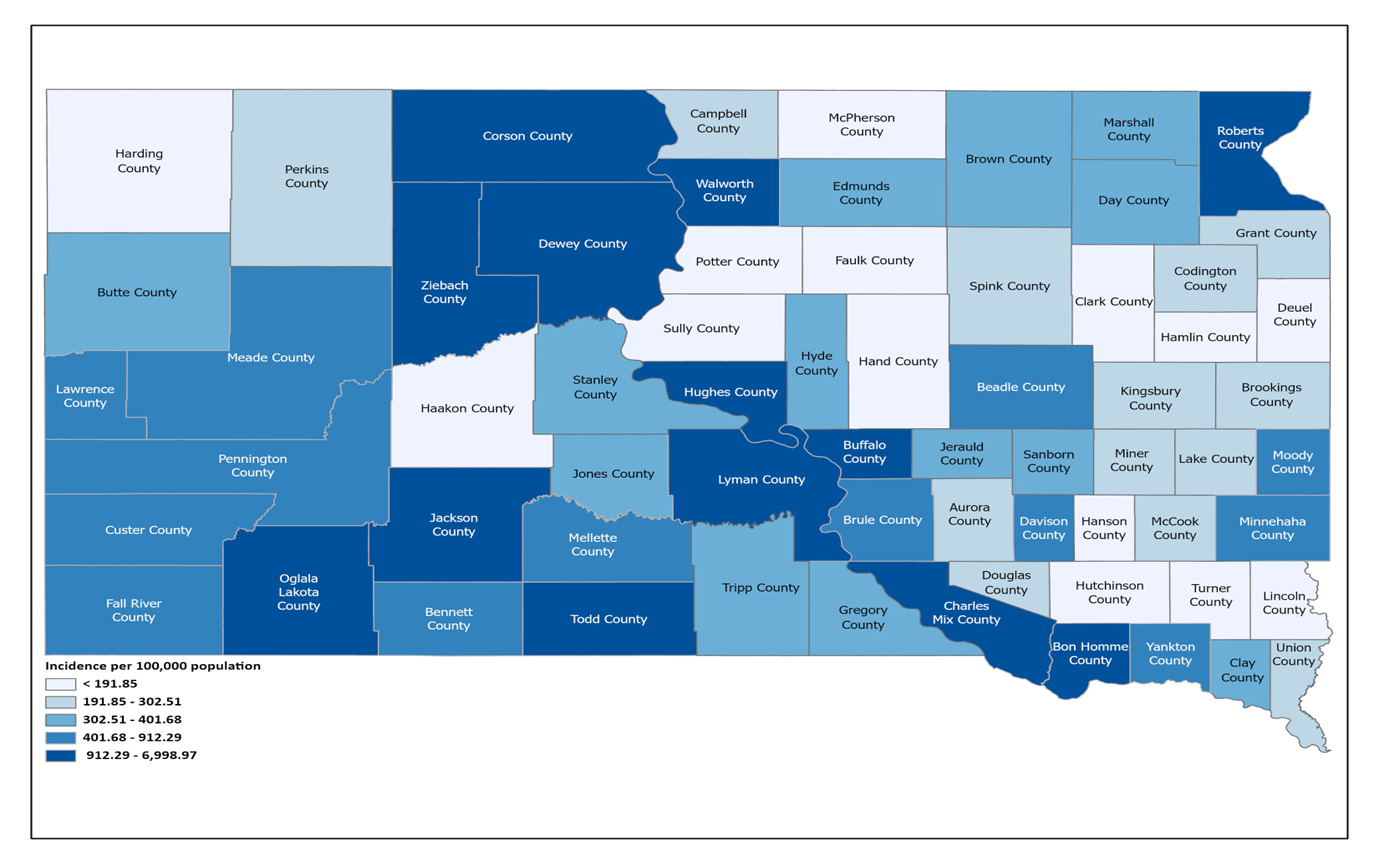 [Speaker Notes: Data 2013 - 2022]
Rates per 100,000 of newly reported cases of acute Hepatitis C virus infection by state — United States, 2021
Rates per 100,000 of newly reported cases of chronic Hepatitis C virus infection — United States, 2021
SD ranks 20th
Rates per 100,000 of newly reported cases of chronic Hepatitis C virus infection — Neighboring States, 2021
Rates per 100,000 of newly reported cases of chronic Hepatitis C virus — 5 states with the highest percentage of Native American Population, 2021
Newly reported confirmed cases of acute and chronic hepatitis C by race — United States vs South Dakota, 2021
US rates retrieved from: https://www.cdc.gov/hepatitis/statistics/2021surveillance/hepatitis-c.htm
Hepatitis C cases coinfected with STIs and HIV - SD, 2013-2022
Out of 6,260 hepatitis C cases
498 episodes of coinfection with syphilis
2,003 episodes of coinfection with chlamydia
1,789 episodes of coinfection with Gonorrhea
25 cases coinfected with HIV
[Speaker Notes: There is a substantial burden of hepatitis C in South Dakota
77.7 cases per 100,000 population in 2022
Number of chronic hepatitis C cases significantly outnumbers acute hepatitis C case counts
American Indians affected disproportionately
American Indians tend to get infected at an earlier age compared to whites]
Comparison of top 5 Hepatitis C counties to Syphilis, and HIV: Cumulative case counts - SD 2013-2022
[Speaker Notes: Minnehaha, Pennington, and Corson counties experience Hep C at higher rates than other STIs

 
Data Includes all cases 2013-2022: 
DOC Facility
Count 2013-2022
South Dakota State Penitentiary
287
South Dakota Womens Penitentiary 
58
Jameson Annex 
2
Mike Durfee State Prison 
27
Rapid City Minimum Center 
XXXX
Yankton Minimum Center
4
Total Positive Tests
378
% Of Positive Tests From DOC 2013-2022
6.04%]
Congenital and Early Syphilis
[Speaker Notes: So speaking of SD being #1 -]
Cumulative cases of congenital syphilis over time in South Dakota: 2022 &  Jan-Oct, 2023
Congenital syphilis: Mother’s county of residence by percent of all cases: Jan-Oct, 2023
Congenital syphilis: Mother’s Race: Jan-Oct, 2023
Congenital syphilis: Did mother access prenatal care?: Jan-Oct, 2023
[Speaker Notes: Prenatal care is defined by CDC surveillance definition as any healthcare encounter]
Early syphilis: Monthly and cumulative counts: Jan-Oct, 2023
Early syphilis: Top 5 counties of residence: Jan- Oct, 2023
Early syphilis by race: Jan-Oct, 2023
Early syphilis by age categories: Jan-Oct, 2023
Other Reportable Disease Information
Pertussis
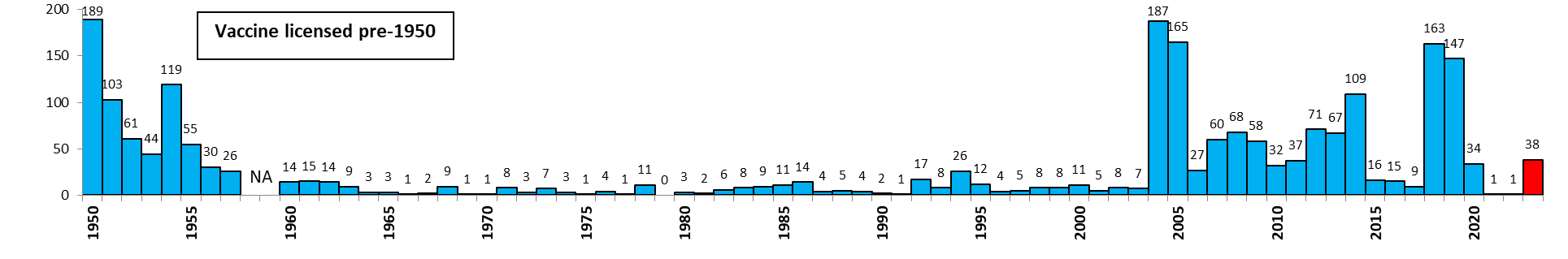 Infectious agent: Bordetella pertussis
Symptoms: Cough, initially intermittent then paroxysmal
Testing: PCR (NP swab/aspirate)
Isolation is important to reduce transmission
>80% of susceptible household contacts are infected
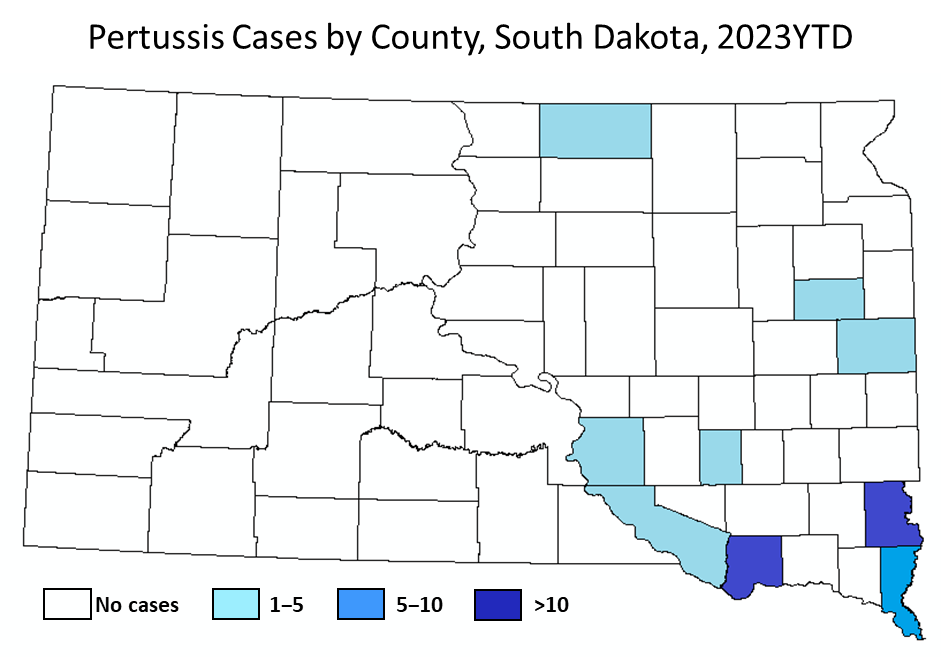 2023 Updates – Pertussis is Rising!
38 pertussis cases reported YTD
2 hospitalized (5% of cases)
25 unvaccinated (66%)
12 cases in infants ≤1 year of age (32%)
Several outbreaks identified in Hutterite colonies (88%)
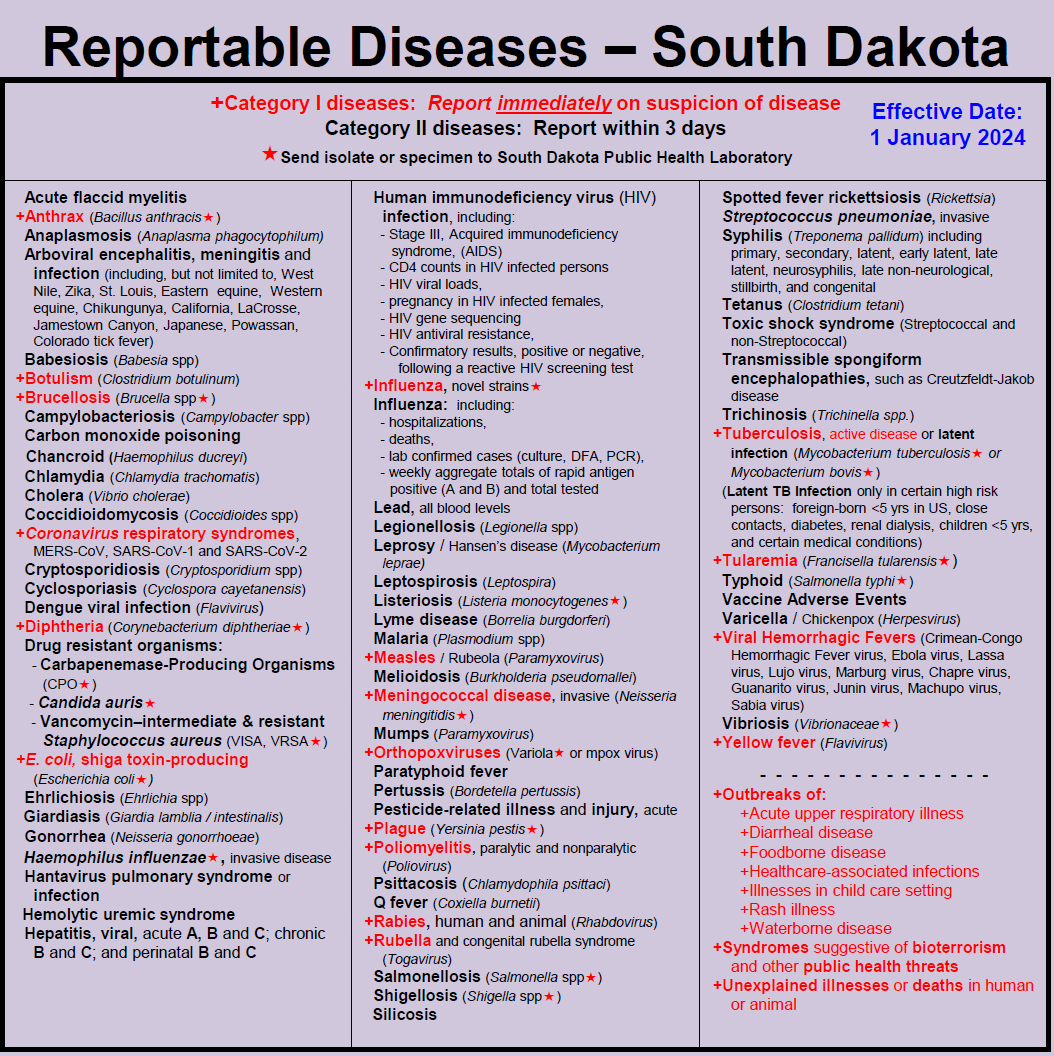 Updated Reportable Disease List
Added
Acute flaccid myelitis
Melioidosis
Expanded
Carbapenem-resistant Enterobacterales to include other Carbapenem Producing Organisms
Smallpox expanded to include other Orthopoxviruses, including mpox
Blood Lead to include all results (including negative)
Removed
MRSA
[Speaker Notes: Acin
KPC (6 in 2022 and 3 in 2023) and IMP (5 in 2022 and 1 in 2023).
etobacter – Pseudo

Burkholderia pseudomallieie]
Where you can find our data!
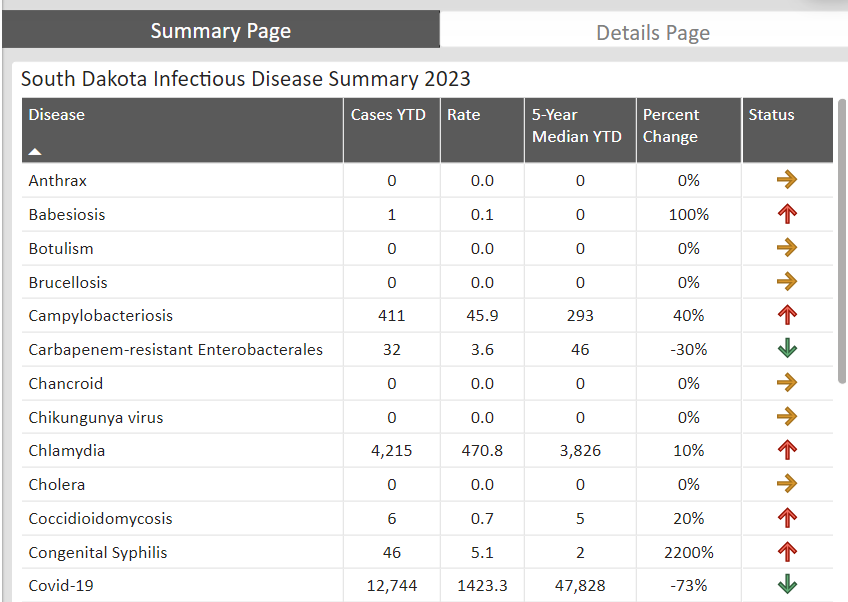 Monthly infectious disease dashboard
Influenza activity dashboard
Coronavirus and Other Respiratory Disease (CORVD) dashboard
Kindergarten and 6th Grade Vaccine Coverage dashboard
Infant mortality dashboard
West Nile Virus dashboard
Suicide dashboard
Overdose dashboard
Thank you
Angela Cascio
Infectious Disease Director
South Dakota Department of Health
605-773-4900
Angela.Cascio@state.sd.us